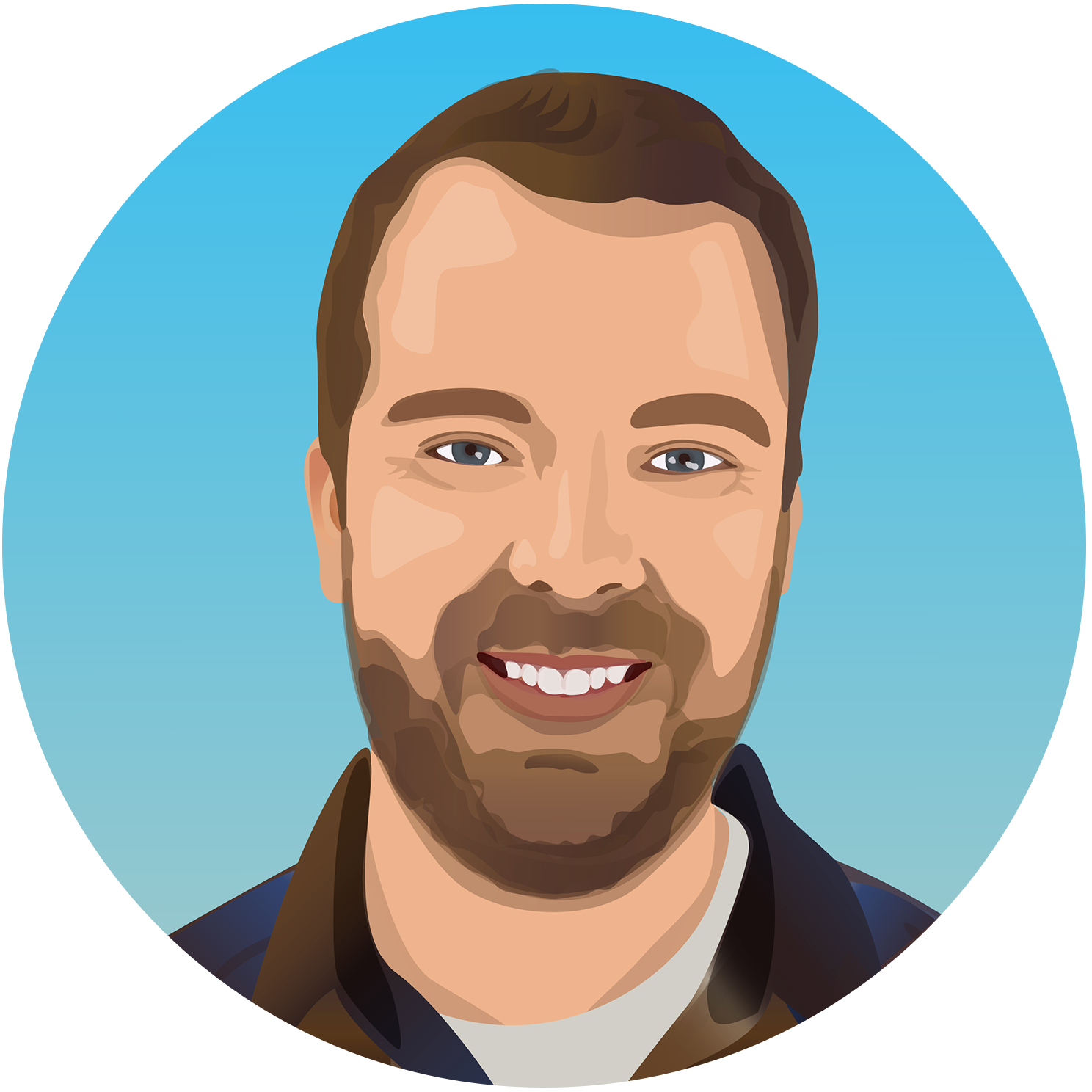 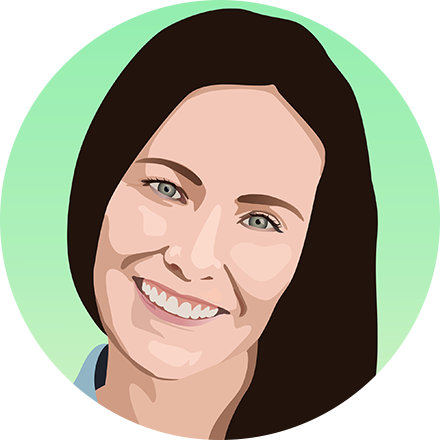 RICH ALLEN

rich@brightbytes.net
(415) 340 - 2273
CARRIE RIGNEY

carrie@brightbytes.net
(720) 280 - 1645